Numberblocks - Stampoline
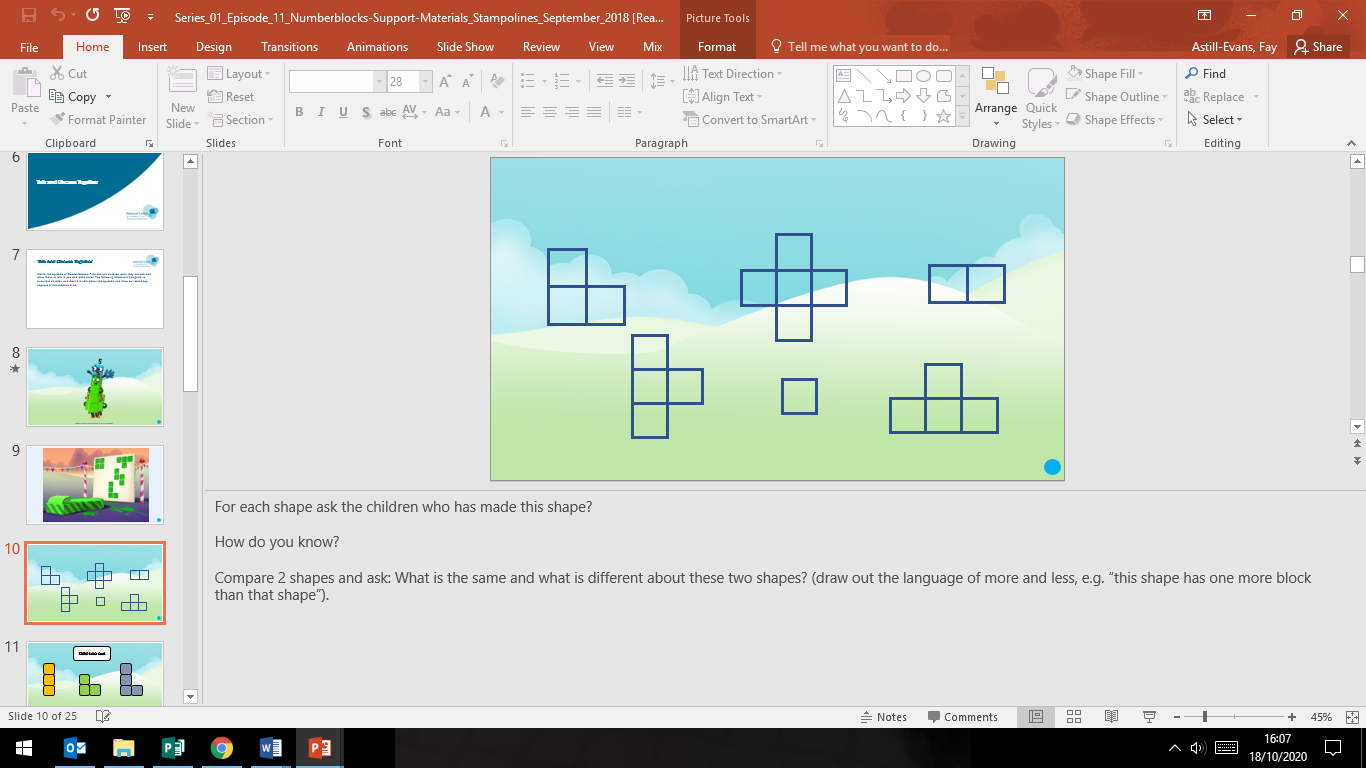 Which Numberblocks made these shapes?
How do you know?
Which picture is the odd one out?
Can you tell an adult what is different about the shapes?
What is different about these shapes?
Activities
1. Can you draw the Numberblocks 1-5?

2. Can you draw them in different ways and shapes?

3. How many ways can you make Numberblock 5?